Отчет об исполнении бюджета 
Промышленновского городского
 поселения 
за 2014 год
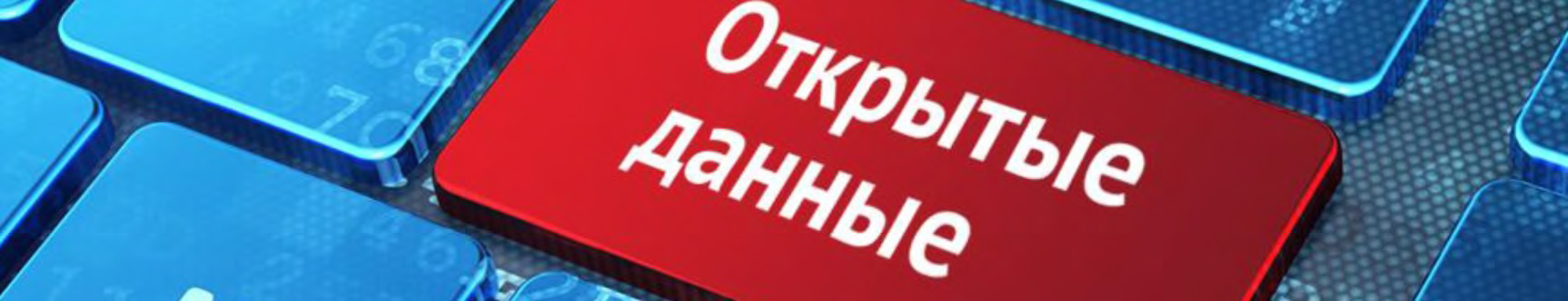 Основные параметры исполнения бюджета 
Промышленновского городскогопоселения
 за 2014 год
Доходы в сумме     129 779,9  тыс.рублей 

Расходы в сумме   128 609,6 тыс.рублей

Профицит  в сумме  1170,3 тыс.рублей
Динамика доходов бюджета 
Промышленновского городского поселения  в 2014 г.
Структура доходов бюджета 
Промышленновского городского поселения
 за 2014 год
Динамика расходов бюджета 
Промышленновского городского поселения  в 2014 г.
Структура расходов бюджета 
Промышленновского городского поселения 
в 2014 году